17 December 2020
Traineeships
Construction and BSE
BSE/construction traineeship – example one
Work placement: Explores the possibility of using the following to create a profile of achievement
traineeships
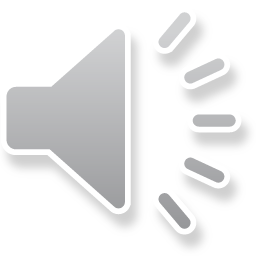 [Speaker Notes: We have put together some examples of traineeship programmes in the next few slides. 
As you can see for work preparation you could deliver our 6072 ( 21 GLH) qualification which when complete the traineeship learner sits the CSCS health, safety and environment (HSE) test and if passes gets a green labourer card to support access two carded sites opening up employment opportunities. 
The vocational taster in this example is our 5546-60 E3 and Level 1 employability qualification specific to construction. This provides for the development of hand skills in bricklaying, carpentry, plastering, painting and decorating, plumbing and electrical as well as employability skills such as interview techniques, job search and so on.]
BSE/construction traineeship – example two
Work placement: Explores the possibility of using the following to create a profile of achievement
traineeships
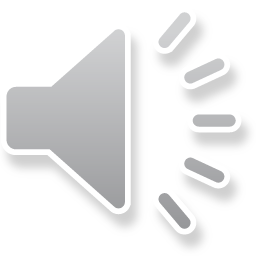 [Speaker Notes: In this example we have wrapped the 5546-60 qualification around meeting the work preparation aspect. 
Functional skills as bite size- unitised or full qualification is available for the maths and English aspect. 
Digital skills are as before. 
For the vocational element our 6219-04 award at 90 glh or 6219-05 level 1 certificates at circa 150 glh is used. 
The 6219 qualification provides skills training in bricklaying, carpentry and joinery, plastering, painting and decorating, construction operations, wall and floor tiling, electrical I'm plumbing. 
These are available at E3 and Level 1 qualifications and at an award, certificate, extended certificate and diploma in either trade specific options or multi skills in which the traineeship learner experiences a range of different construction trades.]
Other programme examples
Traineeship
traineeships
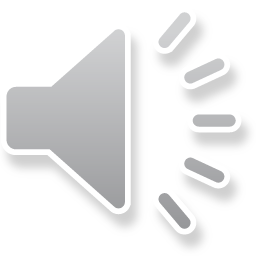 [Speaker Notes: On this slide is only an example of some of the large range of qualifications that can support a traineeship in construction. 
As you can see this can be at an award, certificate or diploma level and maybe an NVQ. 
Please refer to are dedicated traineeship website for more information about suitable qualifications that you may wish to consider. See link on the slide.
View the AEB options tab and look at the further information we have on traineeships to help with your development off putting together suitable study programmes for your learners]
Funding examples
19+  funding
16-19  funding
For AEB-funded traineeships, the ESFA may apply a job outcome payment, depending on the type of programme being delivered.

During 2020-21, there is a £1000 employer incentive for each trainee taken on, up to a maximum of 10 trainees per employer
Funding amounts depend on the number of hours the programme contains, when agreed between the provider, employer and learner.
traineeships
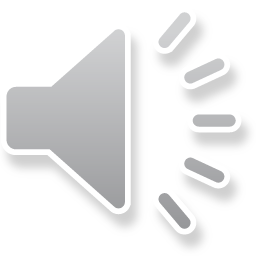 [Speaker Notes: For funding as you know this depends on the age group and the number of guided learning hours on the traineeship programme that you put together. 
This slide gives you an example of two age groups, but as I said before the amount you get also depends on the guided learning hours. 
I would have thought what traineeship programme you put together will probably be based on research so you can tailor this to meet your local skills needs and employment opportunities. 
 
This may mean a multi skills type programme or trade specific or even a mixture of both.
Remember- progress from a traineeship is into employment, an apprenticeship or further study.]